Соревнования по ПДД
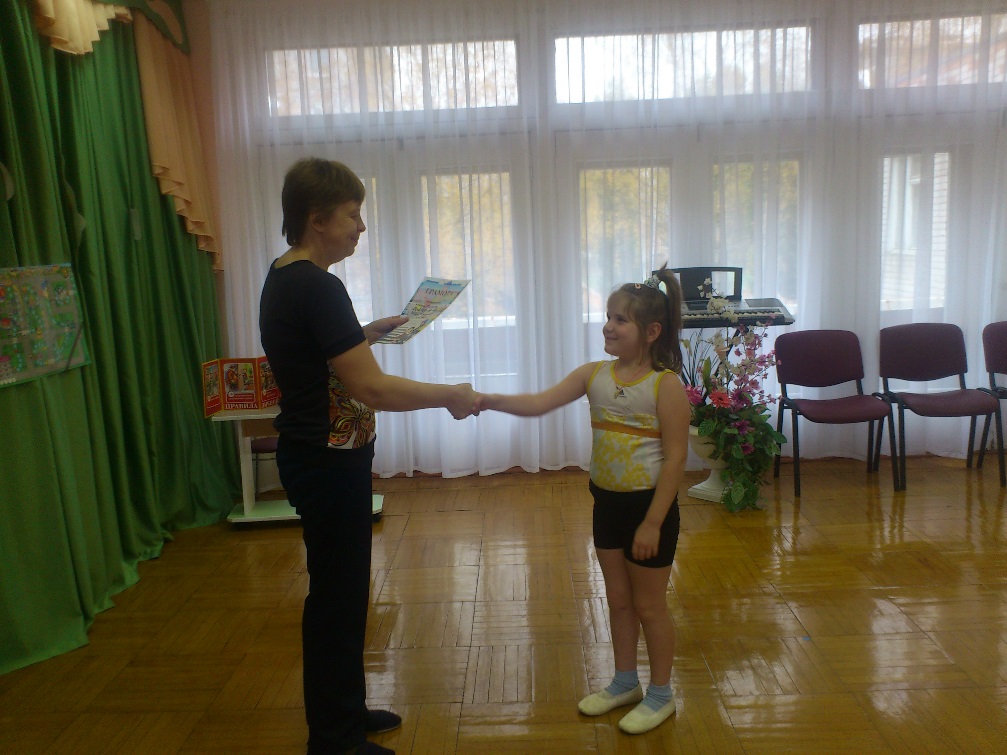 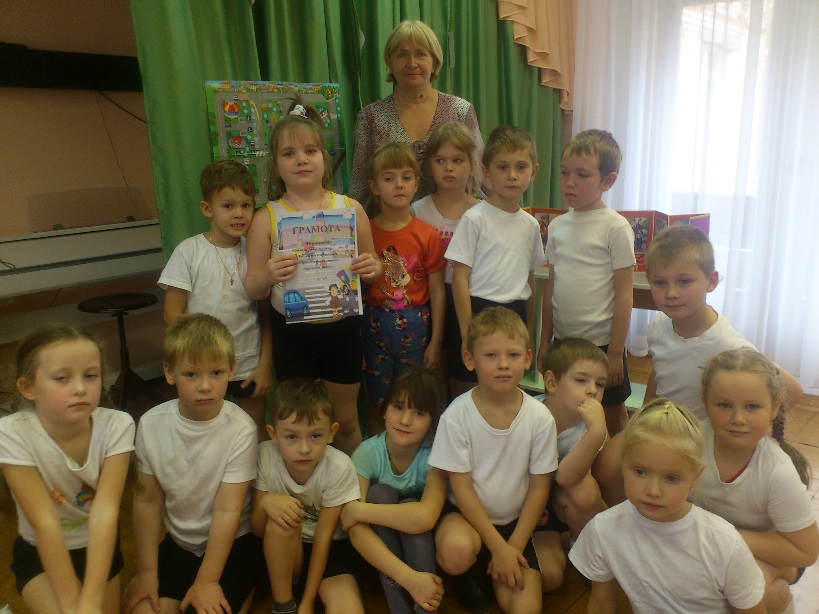 Ура! Мы победители!
Мы готовим подарок к юбилею своему воспитателю Шейдаковой Т.А.
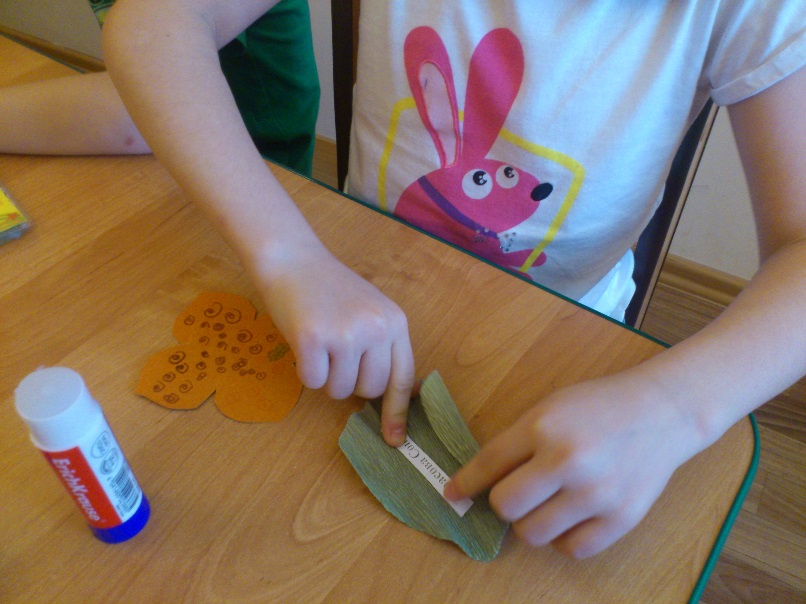 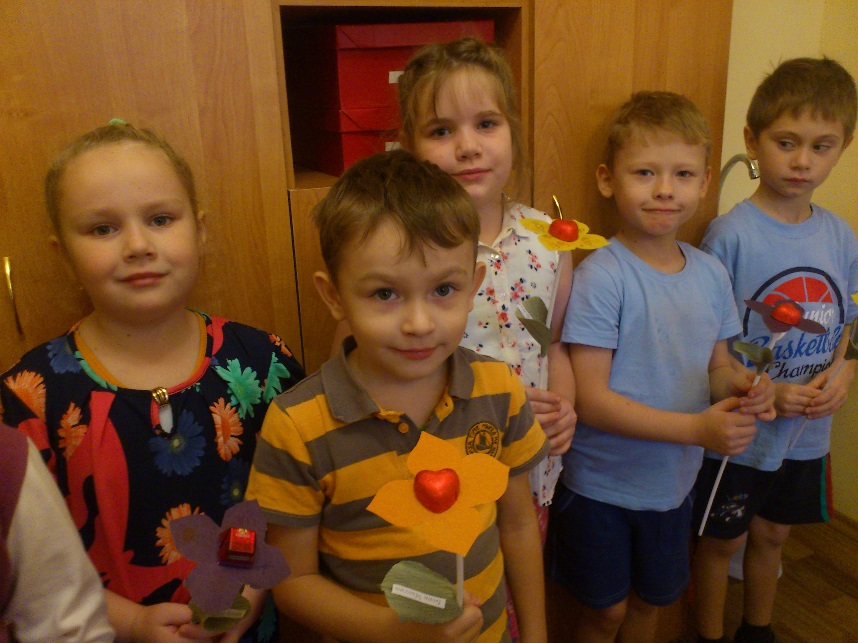 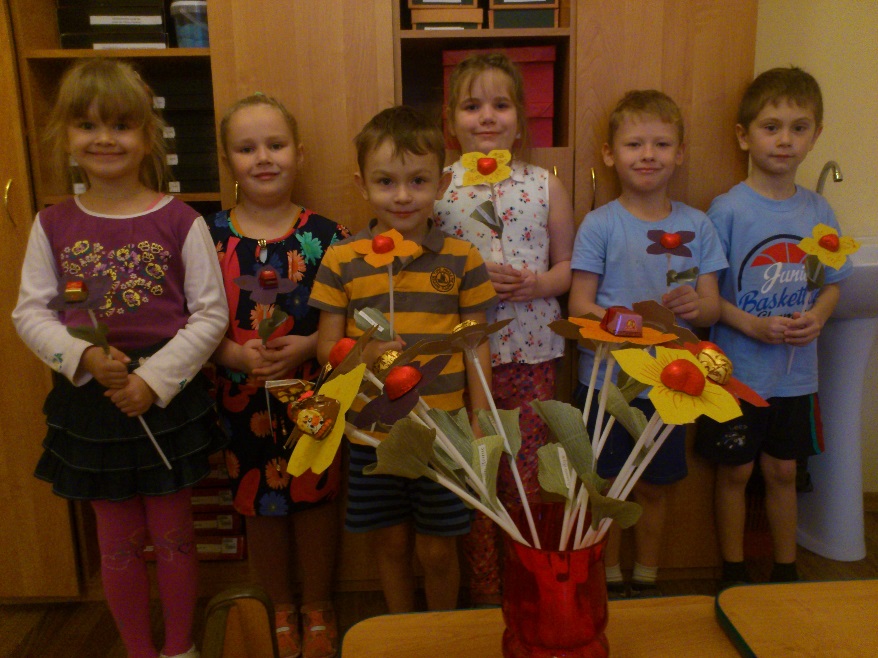 Поздравления   и пожелания от детей.
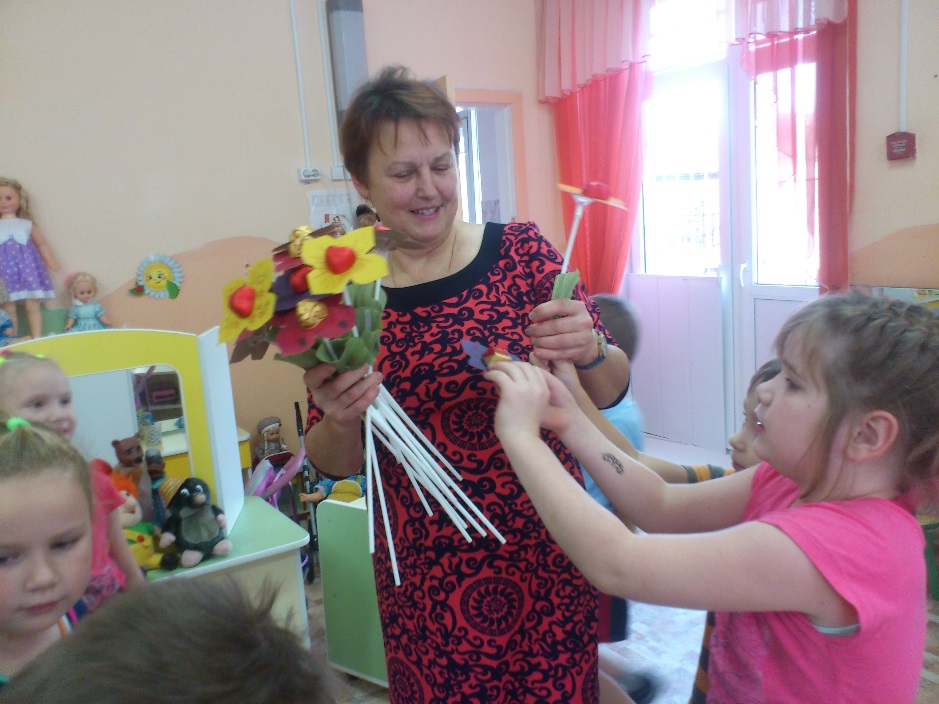 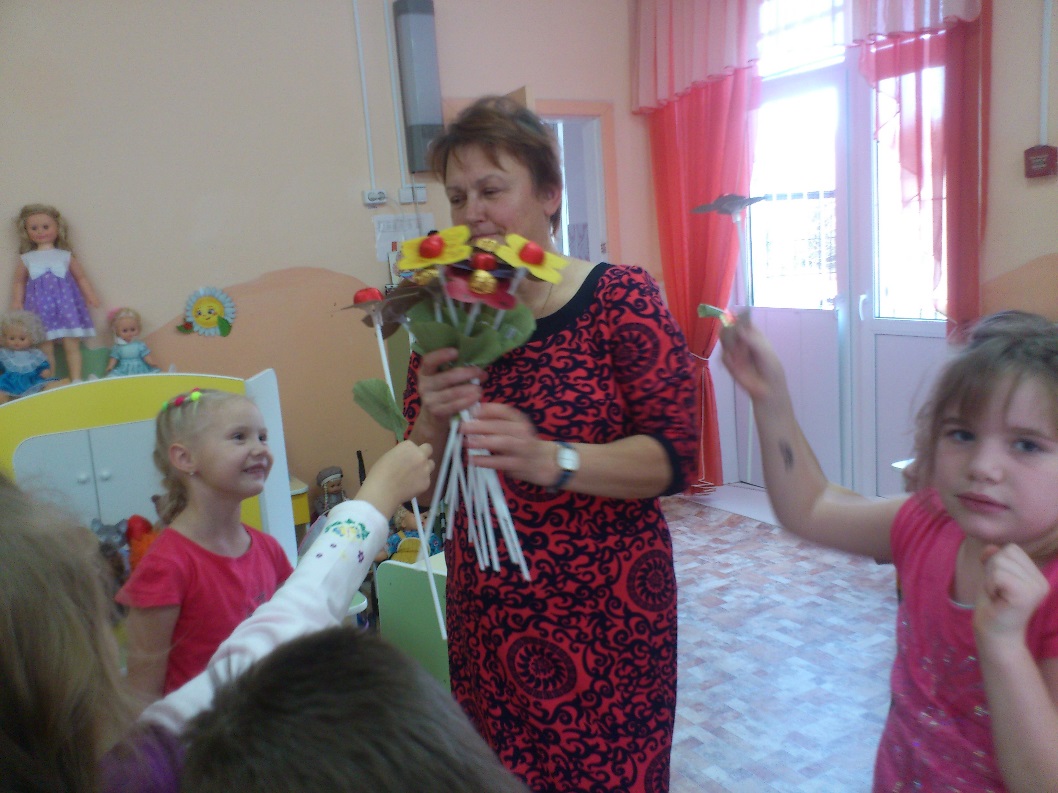 Поздравления от коллег
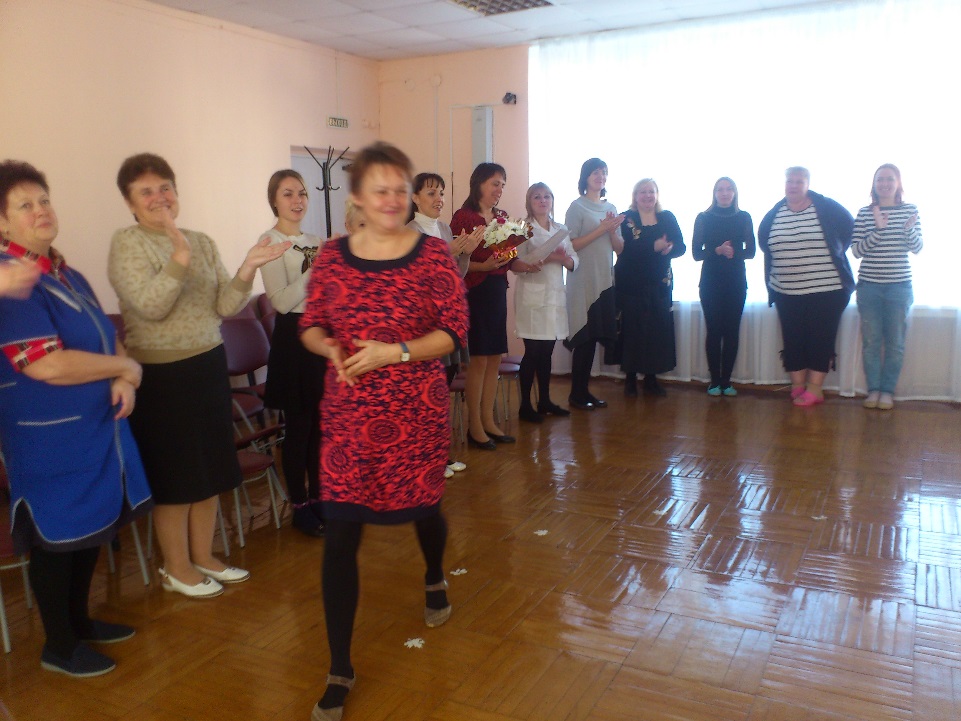 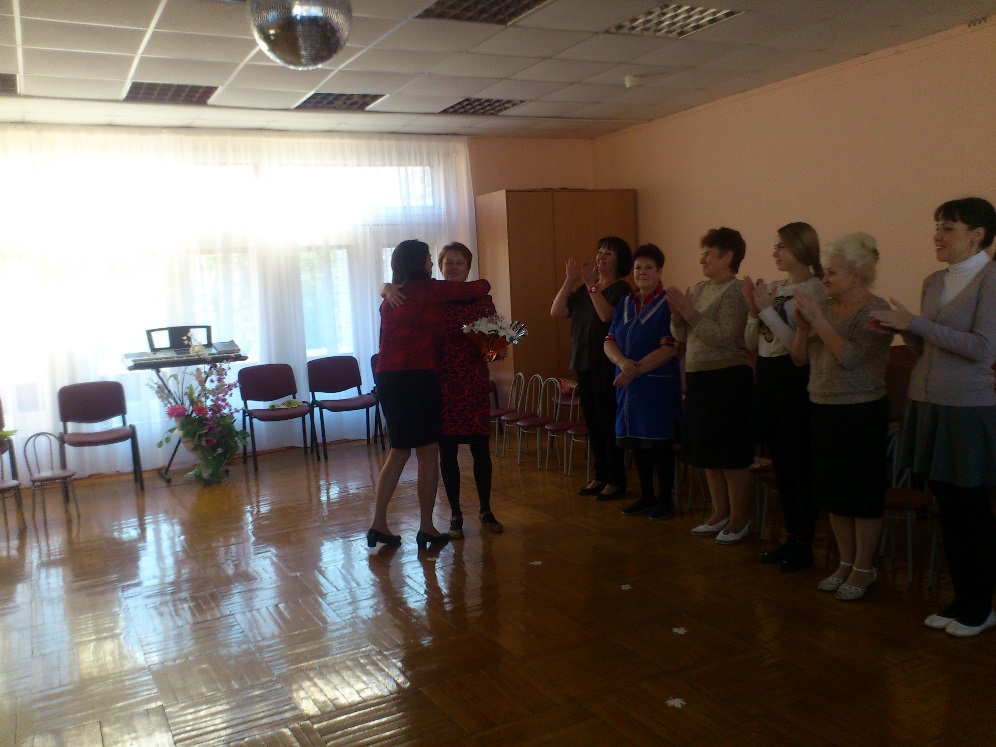 Непосредственная образовательная деятельность
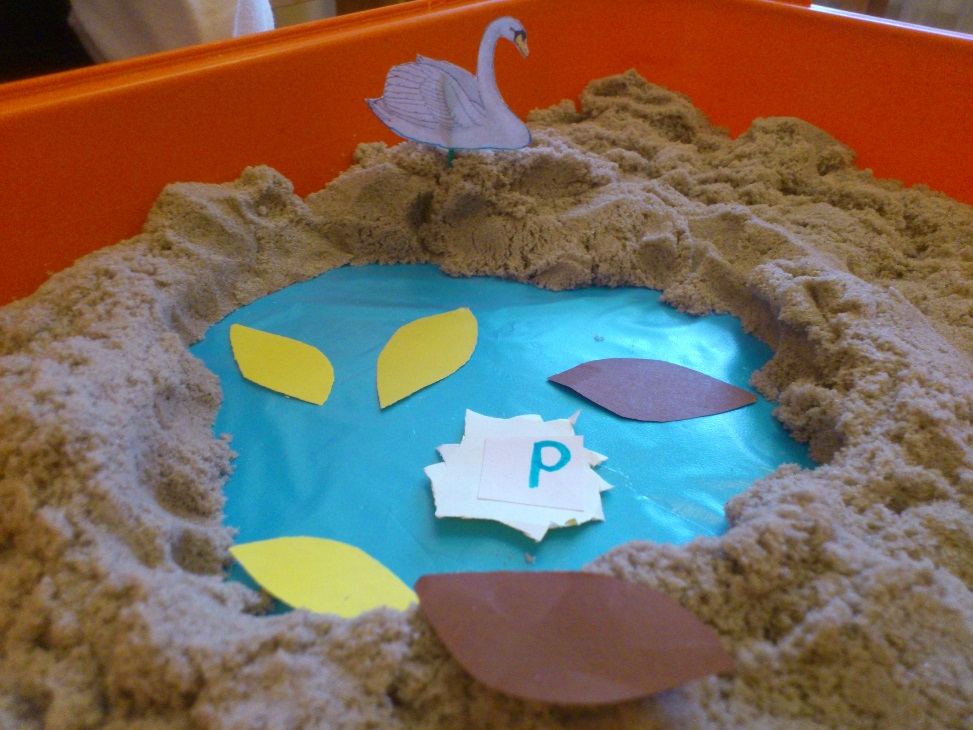 Логопедическое занятие по лексической теме « Перелетные птицы» с использованием кинетического песка. Дифференциация звуков Р и Рь, Л и Ль в названиях перелетных птиц.
Родительское собрание
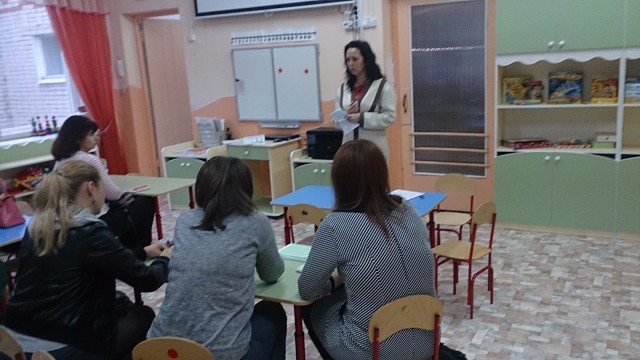 В сентябре в группе прошло родительское собрание, на котором
выступили педагог-психолог 
Гуртовая Е.Ю. и учитель-логопед Худякова Е.М.